ВиКористАнняня Інтернету 15-річною молоддю під час пандемії.  Мокотовські  дослідження 2020   Якуб Грень
«Представлення результатів досліджень поширення залежностей у Польщі та Україні, обмін досвідом у сфері місцевих стратегій профілактики і вирішення проблем залежностей».  

 ЛЬВІВ, 8-9.12.2021
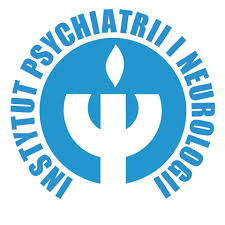 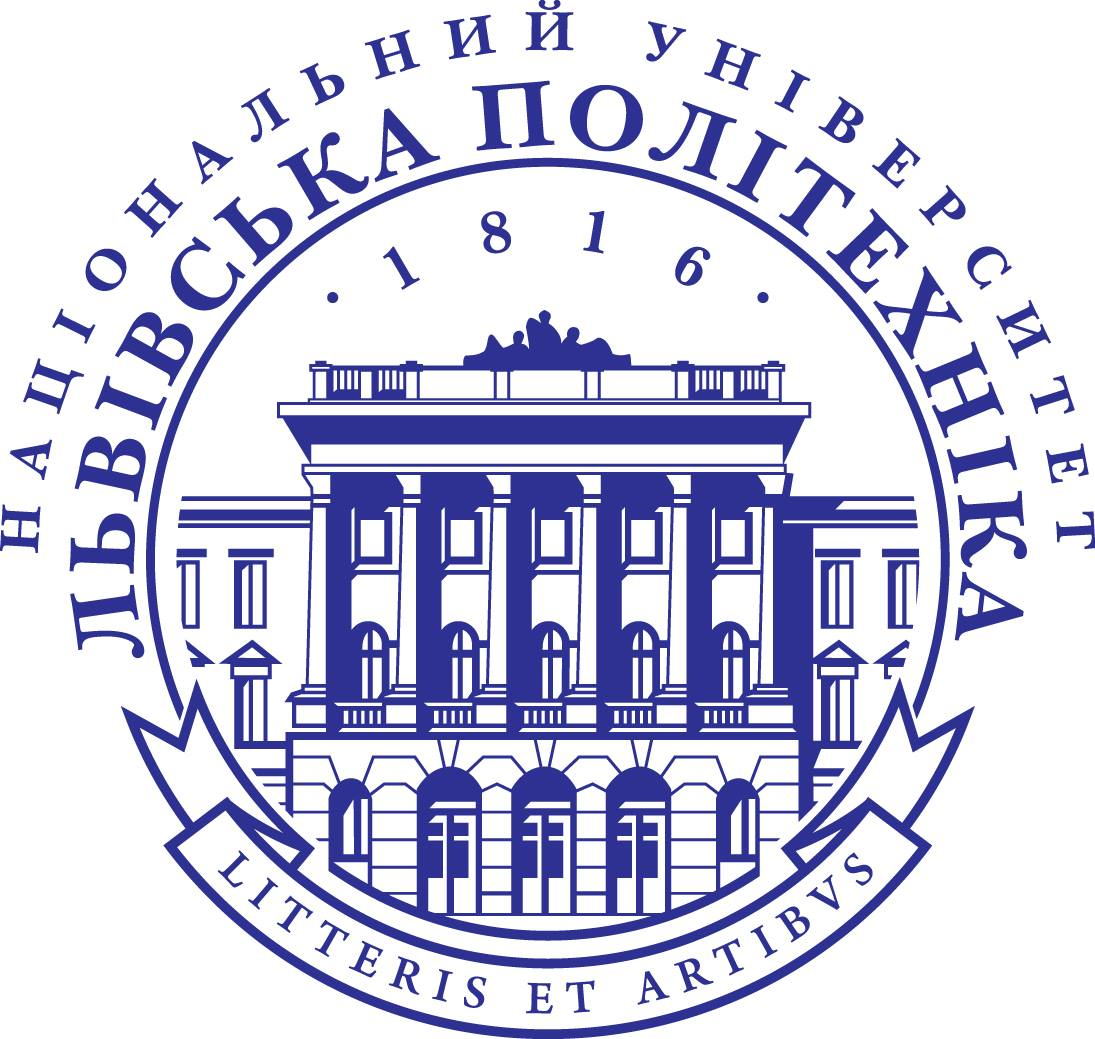 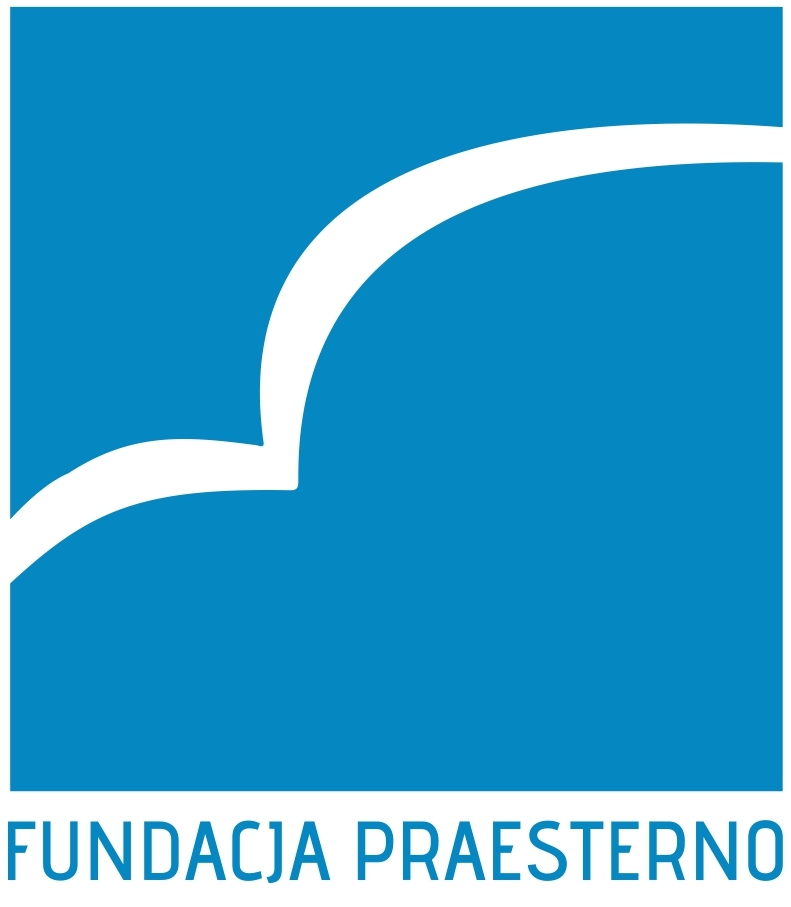 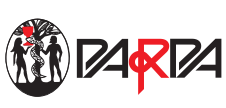 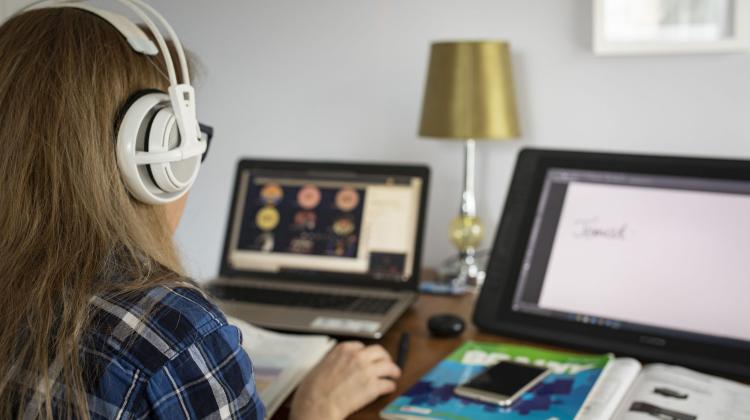 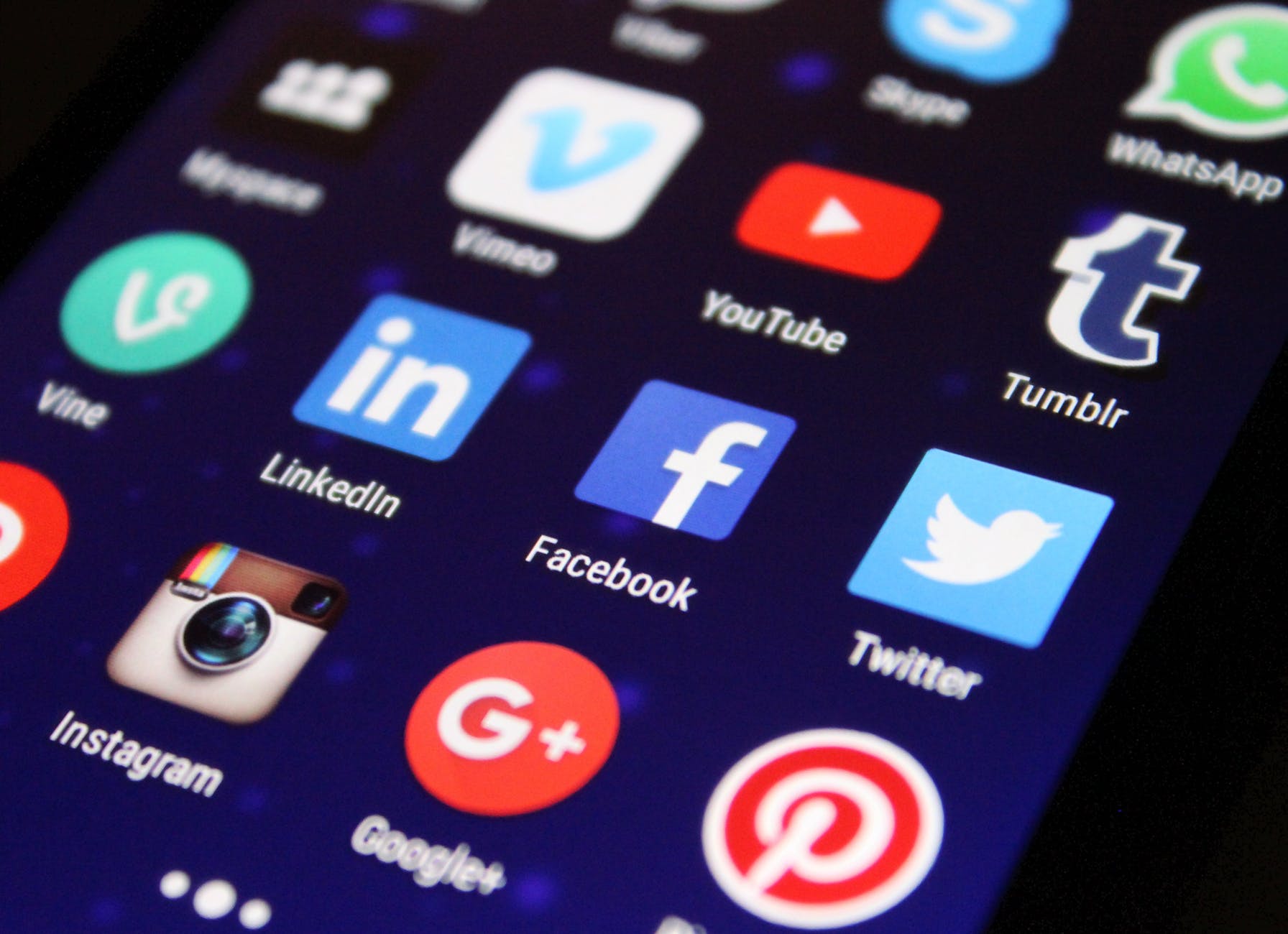 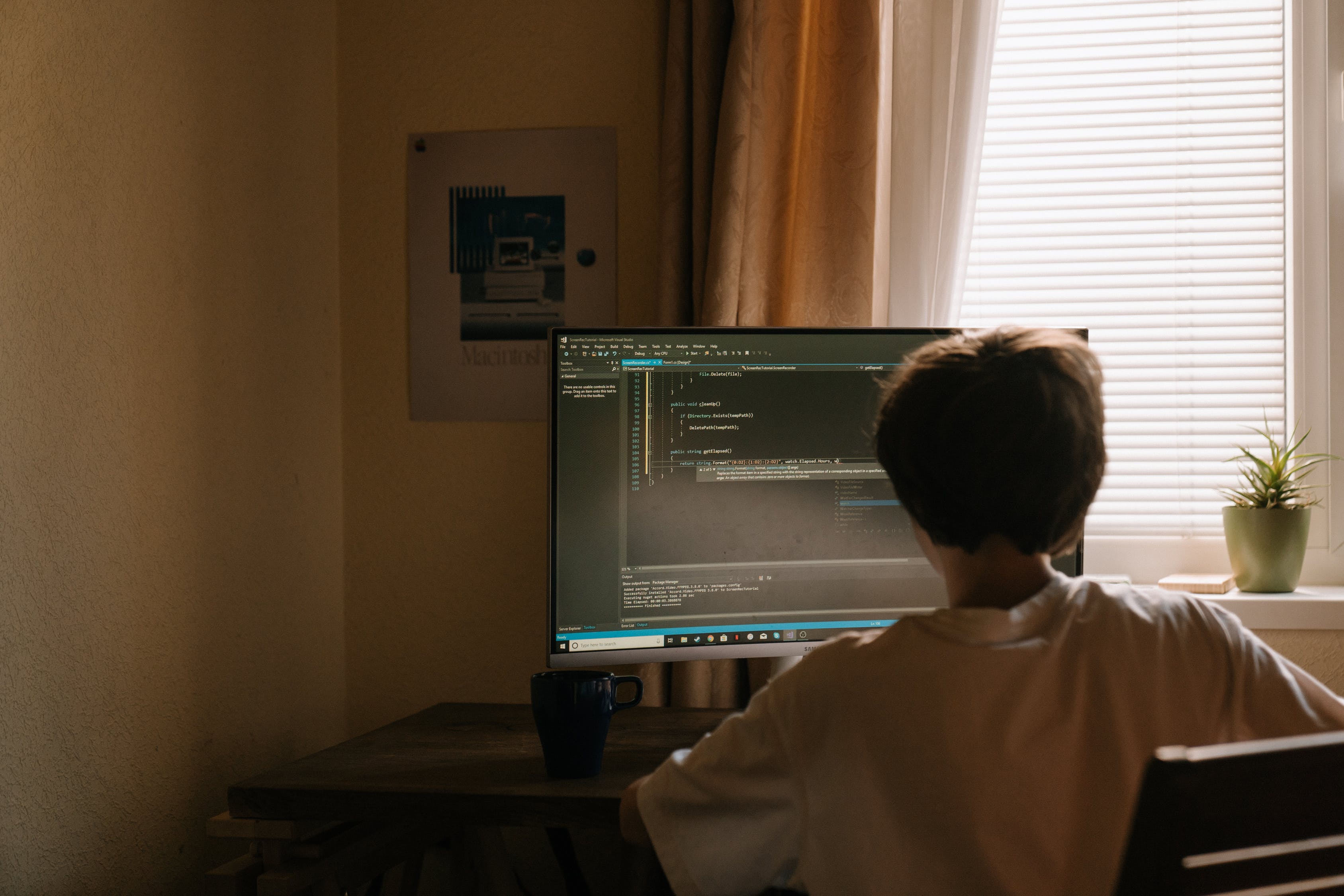 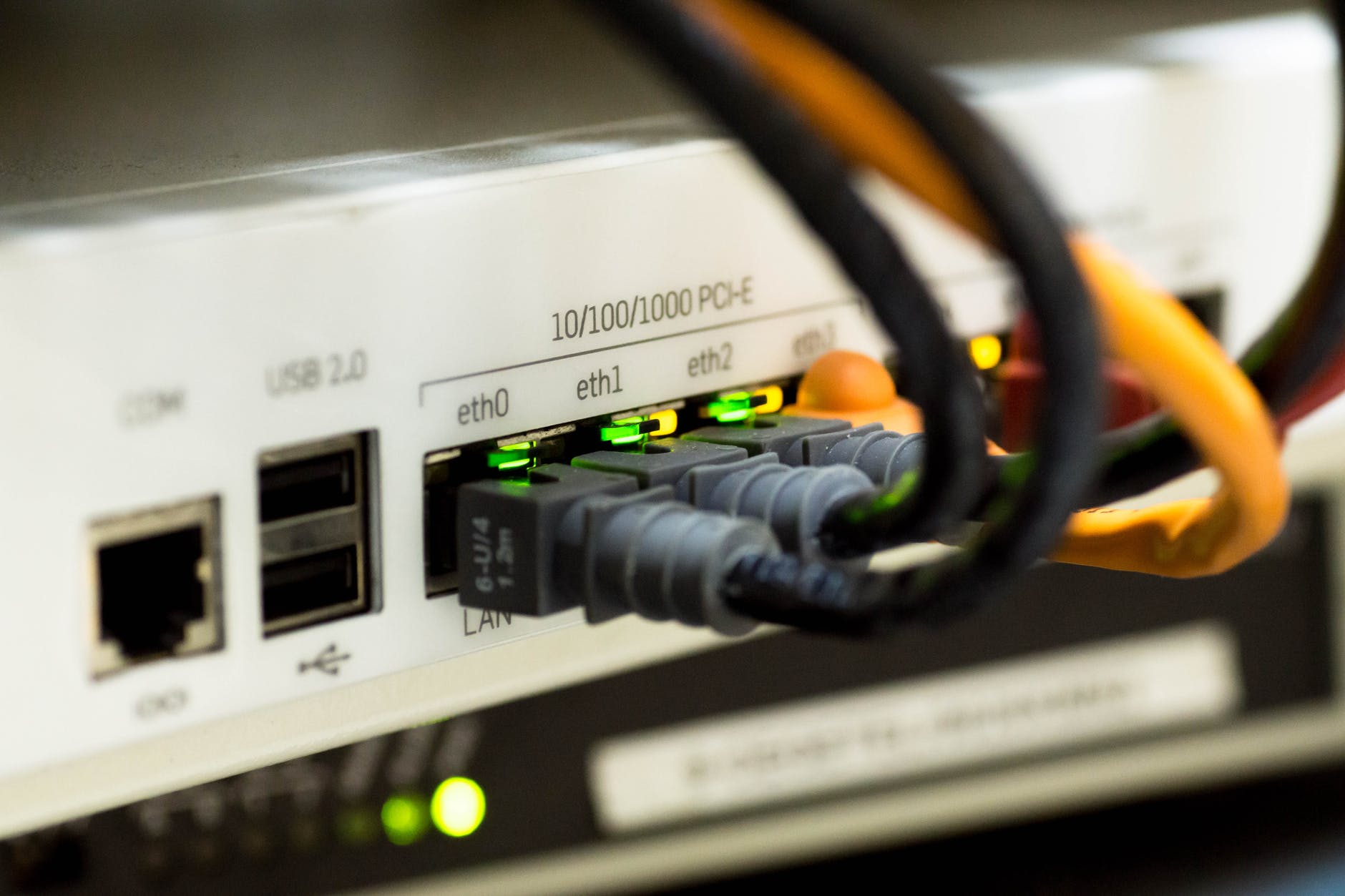 Мокотовські  дослідження 2020
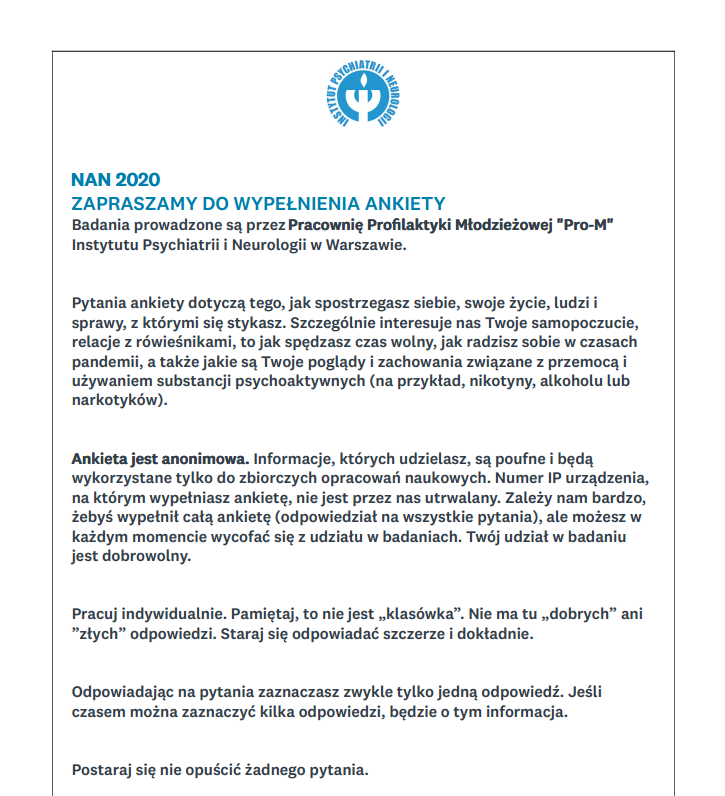 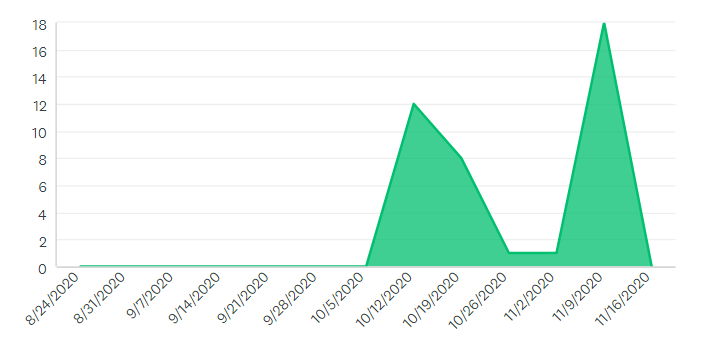 Досліджувана  група MД 2020
завдання  АНАЛІЗУ
Аналіз структури проведення часу 
Аналіз зразків   використання  інтернету 
АНАЛІЗ ПСИХОСОЦІАЛЬНих СТАНів 
 ДИСФУНКЦІЙНОГО ВИКОРИСТАННЯ ІНТЕРНЕТУ 

…  підлітками м. Варшави  у  2016-2020 роках
Аналіз структури  проведення часу варшавськими підлітками
Способи проведення часу
Щоденно
Способи  проведення вільного часу
Щодень
порівняння за статтю
*p<0.05; **p<0.01; ***p<0.001
Способи  проведення вільного часу
щоденно
порівняння  за часом проведення дослідження
*p<0.05; **p<0.01; ***p<0.001
СПОРТ ТА ПОзашКІЛЬНІ ЗАНЯТТЯ
В тиждень
*p<0.05; **p<0.01; ***p<0.001
Спорт  і позашкільні  заняття
в тиждень
Порівняння за статтю
*p<0.05; **p<0.01; ***p<0.001
Спорт  і позашкільні  заняття
Тижневе
порівняння  за роками проведення дослідження
*p<0.05; **p<0.01; ***p<0.001
АНАЛІЗ  Зразків  використання інтернету  Варшавськими підлітками
Проведення вільного часу в інтернеті
тиждень
Проведення вільного часу в Інтернеті
Порівняння за статтю
Тиждень
*p<0.05; **p<0.01; ***p<0.001
Шкали для оцінки ДИСфункціЙНОГО використання Інтернету
Скорочена версія шкали Кімберлі Янг (1998)
8 питань з 5-бальною шкалою відповідей (від 1 до 5)
Адаптація патологічних критеріїв азартних ігор (наприклад, неефективні спроби контролю, втрата важливих стосунків, брехня членам сім'ї)
Альфа Кронба (вимірювання 2016 та 2020 років) – 0,825
Показники  дисфункційного  використання Інтернету
Показники  дисфункційного  використання Інтернету
розподіл за статтю
*p<0.05; **p<0.01; ***p<0.001
дисфункційне  використання Інтернету
порівняння  за роками проведення дослідження
*p<0.05; **p<0.01; ***p<0.001
Моделі використання Інтернету
порівняння  за роками проведення дослідження
*p<0.05; **p<0.01; ***p<0.001
Аналіз психосоціальних  станів дисфункціонального використання Інтернету ВАРШАВСЬКИМИ ПІДЛІТКАМИ
Детермінанти  ДИСфункціЙНОГО користування Інтернетом
Дисфункційне використання інтернету
*p<0.05; **p<0.01; ***p<0.001
РЕЗЮМЕ – СТРУКТУРА ДІЯЛЬНОСТІ
ОНЛАЙН-УРОКИ ТА ВИКОРИСТАННЯ ІНТЕРНЕТУ ДОМІНУЄ В ЩОДДЕННОМУ ЖИТТІ ВАРШАВСЬКИХ ПІДЛІТКІВ  

СОЦІАЛЬНІ МЕРЕЖІ  ТА РОЗВАГИ  ПОГЛИНАЮТЬ НАЙБІЛЬШЕ ЧАСУ

 В 2020 РОЦІ ЗНАЧНО БІЛЬШЕ ВИКОРИСТОВУВАЛИ ІНТЕРНЕТ І МЕНЬШЕ  ПРОВОДИЛИ ЧАСУ ПОЗА ДОМОМ   ПІСЛЯ НАВЧАННЯ  
 В 2020 РОЦІ  ІСТОТНО ВИРІС ПОКАЗНИКІВ    ДИСФУНКЦІЙНОГО ВИКОРИСТАННЯ ІНТЕРНЕТУ
РЕЗЮМЕ
ЧИННИКИ РИЗИКУ 
 ПОГАНЕ ПСИХІЧНЕ ЗДОРОВ'Я (СИМПТОМИ ДЕПРЕСІЇ)
ВИКОРИСТАННЯ СОЦІАЛЬНИХ/РОЗВАЖАЛЬНИХ  МЕРЕЖ 
МОЛОДИЙ ВІК
  ДИСКОМФОРТ ПОВ’ЯЗАНИЙ  З ПАНДЕМІЄЮ 

 ЧИННИКИ ПІДТРИМКИ ІНТЕРНЕТ-МОНІТОРИНГ БАТЬКАМИ 
СПОРТИВНА ДІЯЛЬНІСТЬ
 НЕВИЗНАЧЕНИЙ ЕФЕКТ СТАТІ
ДЯКУЮ ЗА УВАГУ !
jgren@ipin.edu.pl
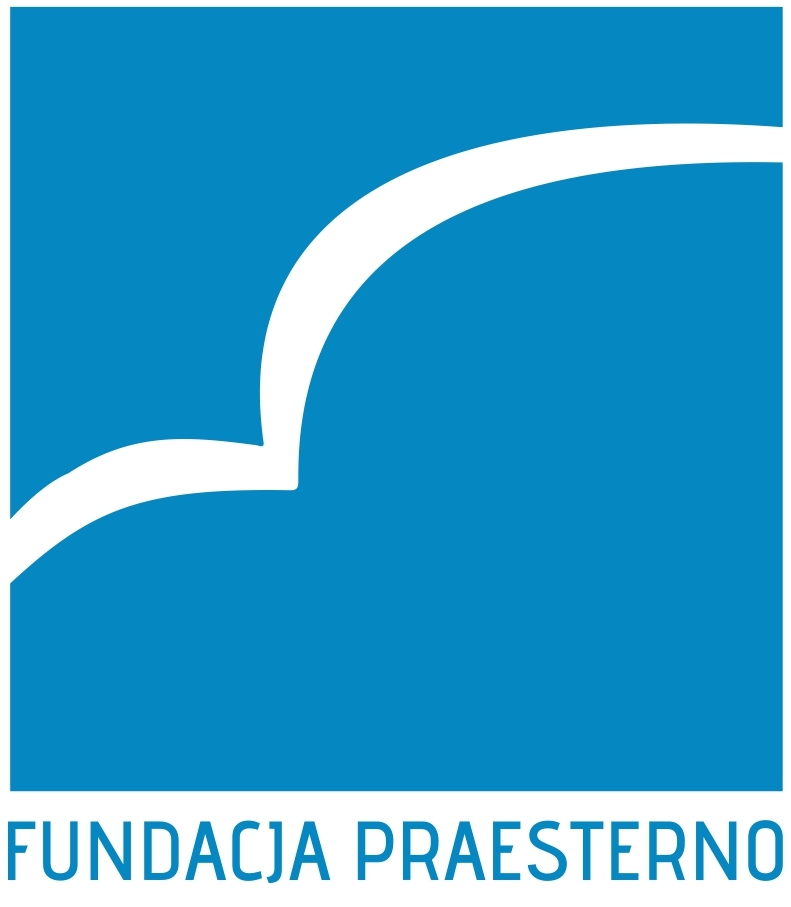 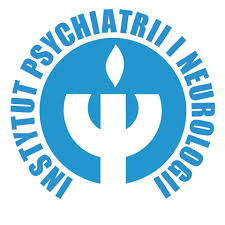 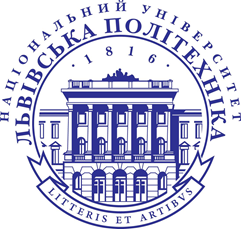 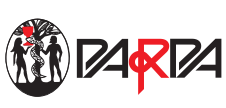